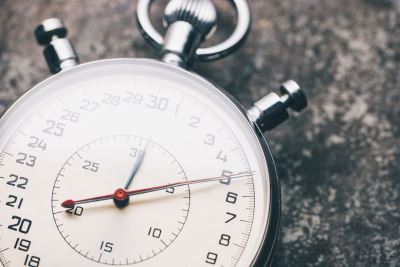 Starting off on the Right Foot
Anne E. Mullins
The Three Keys
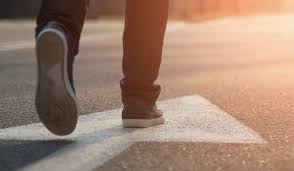 Early Mentoring
Mentoring begins before the hiring process is complete
Early Mentoring
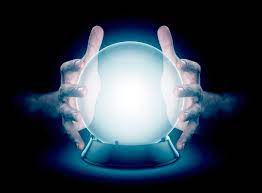 Responsiveness is a predictor of how open candidates are to mentoring.
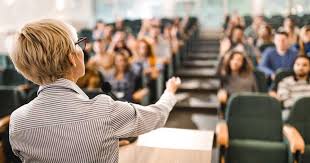 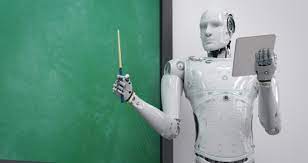 Autonomy
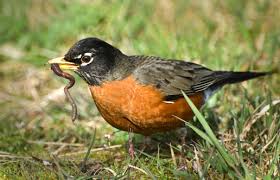 Autonomy… with scaffolding
Make your VAP uncomfortable!
Seriously… It’s ok.
Best Ways to Make Your VAP Uncomfortable
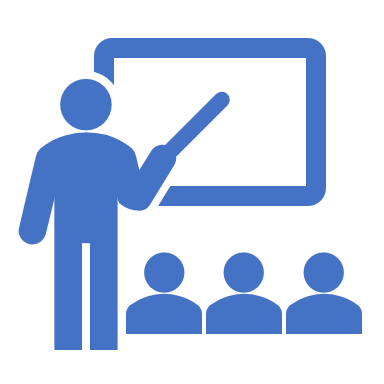 The Three Keys